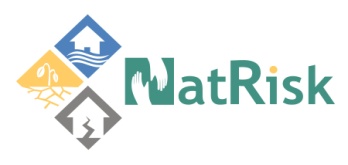 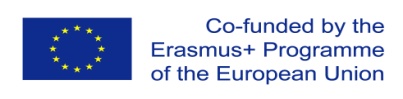 Development of master curricula for natural disasters risk management in Western Balkan countries
Short presentation of the University of Niš
Vesna Lopičić, 
Vice-Rector for International Relations
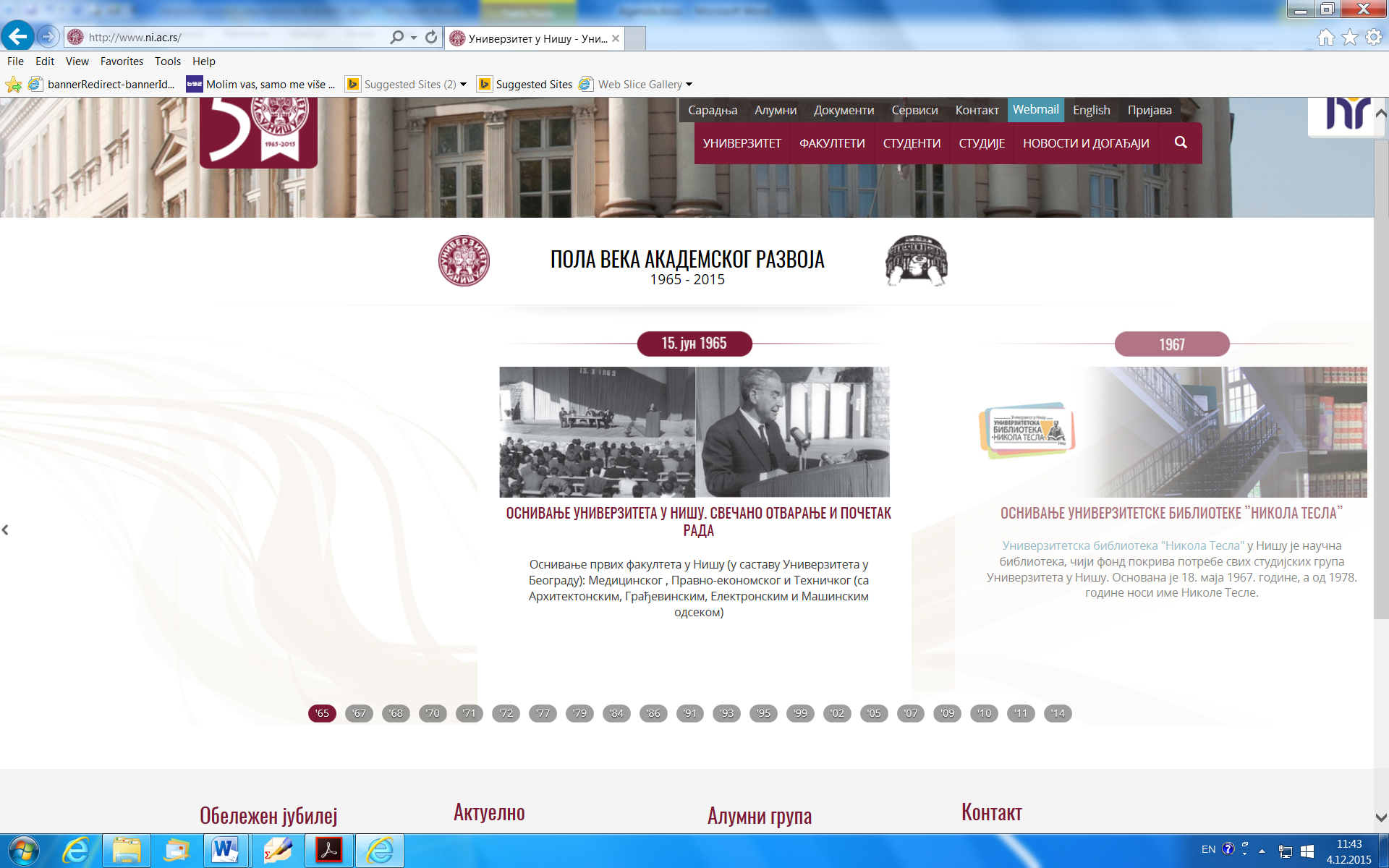 Kick-off meeting, Nis, 15th  and 16th December 2015
Project number:  573806-EPP-1-2016-1-RS-EPPKA2-CBHE-JP
 
"This project has been funded with support from the European Commission. This publication reflects the views only of the author, and the Commission cannot be held responsible for any use which may be made of the information contained therein"
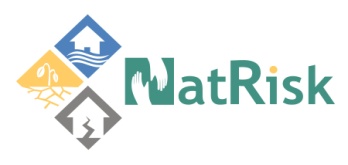 Development of master curricula for natural disasters risk management in Western Balkan countries
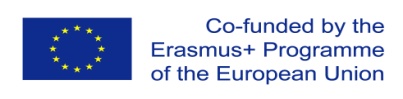 The seat of UNI
BANOVINA:◦ built in 1889◦ 26th July 1914 –    16th October 1915◦ the seat of UNI since 1966
2
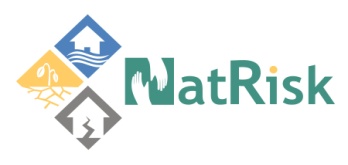 Development of master curricula for natural disasters risk management in Western Balkan countries
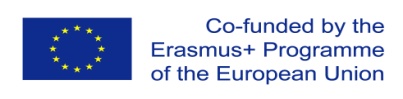 In the beginning
.
.
3
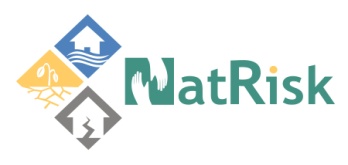 Development of master curricula for natural disasters risk management in Western Balkan countries
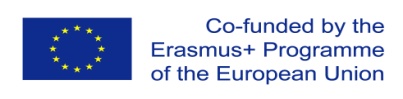 First half of 20th century
.
4
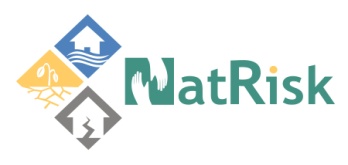 Development of master curricula for natural disasters risk management in Western Balkan countries
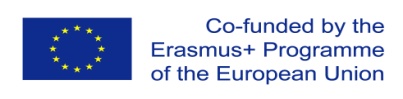 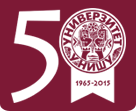 Now
.
5
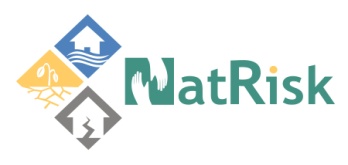 Development of master curricula for natural disasters risk management in Western Balkan countries
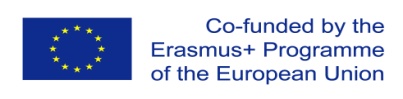 Pre-historic, Roman and Turkish Niš
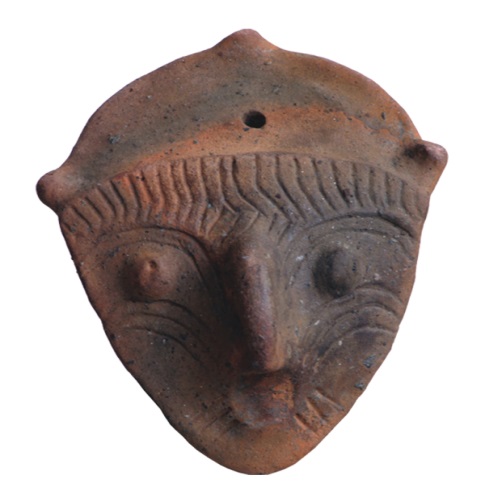 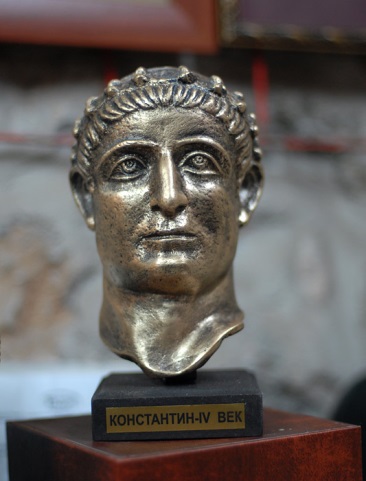 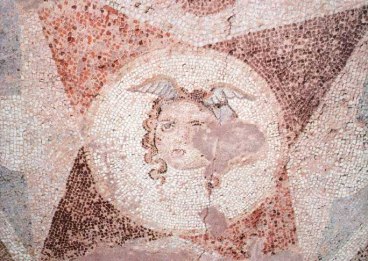 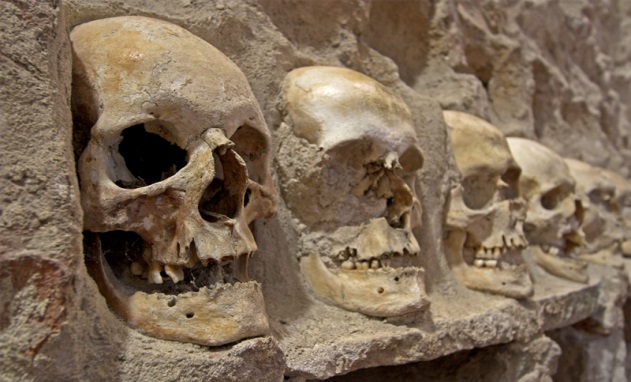 6
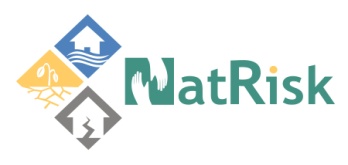 Development of master curricula for natural disasters risk management in Western Balkan countries
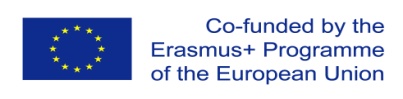 UNIVERSITY OF NIŠ in 1965
◦ founded June 15th 1965
◦ three faculties
◦ 234 fulltime teaching        staff
  ◦ 10 500 students
7
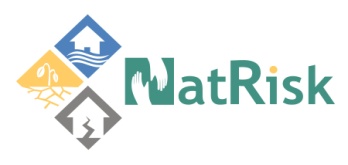 Development of master curricula for natural disasters risk management in Western Balkan countries
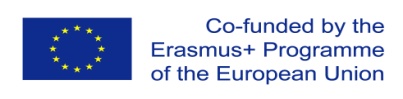 UNIVERSITY OF NIŠ in 2016
STATISTICS for 2016/2017◦ total of  27 884 students 
   enrolled in all years
◦ 13  faculties
◦ 7 751 freshmen
8
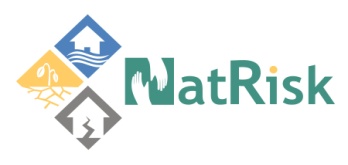 Development of master curricula for natural disasters risk management in Western Balkan countries
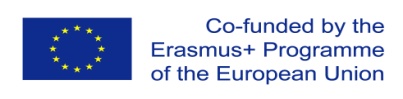 MORE STATISTICS
◦ 1694 teaching staff ◦ 138 accredited programmes
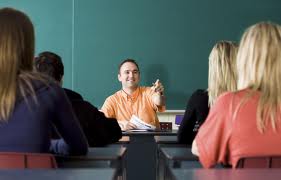 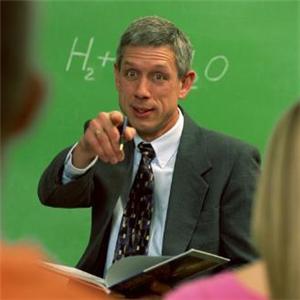 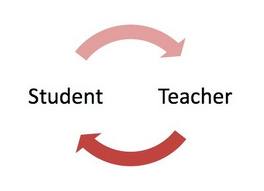 9
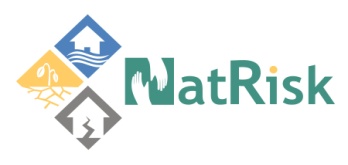 Development of master curricula for natural disasters risk management in Western Balkan countries
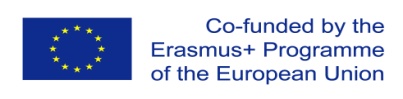 UNIVERSITY OF NIŠ SERVICES
10
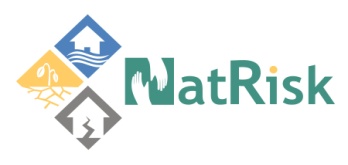 Development of master curricula for natural disasters risk management in Western Balkan countries
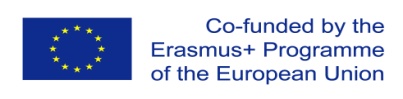 INTERNATIONAL PROGRAMMES
TEMPUS: 2001
CEEPUS: 2005
FP7: 2007
IPA: 2007
ERASMUS MUNDUS: 2008
MEVLANA: 2013
ERASMUS+: 2015
HORIZON 2020: 2016
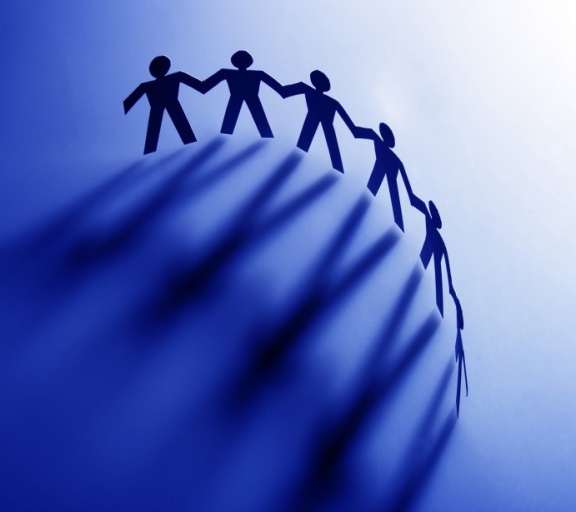 11
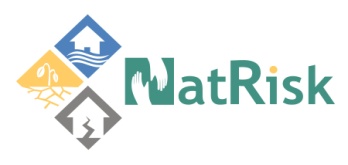 Development of master curricula for natural disasters risk management in Western Balkan countries
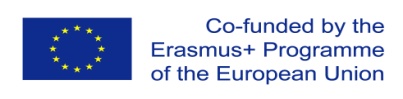 SCIENTIFIC JOURNALS
Teme: Journal for Social Sciences: 1977
Facta Universitatis: published in English: 1986 (14 volumes)
Journal of Teaching English for Specific and Academic Purposes: 2013
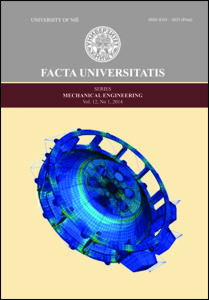 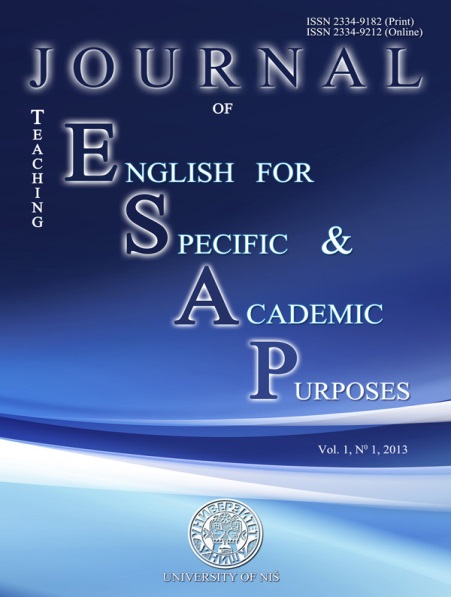 12
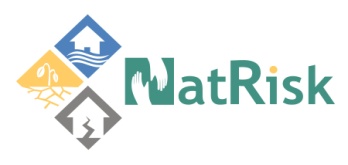 Development of master curricula for natural disasters risk management in Western Balkan countries
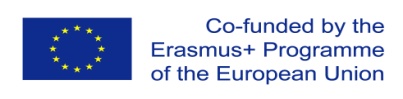 TEMPUS PROJECTS
STRENGTHENING  HIGHER EDUCATION FOR SOCIAL POLICY MAKING AND SOCIAL SERVICES DELIVERY (FUSE)
FOSTERING UNIVERSITY SUPPORT SERVICES AND PROCEDURES FOR FULL PARTICIPATION IN THE EUROPEAN HIGHER EDUCATION AREA (SIPUS)
13
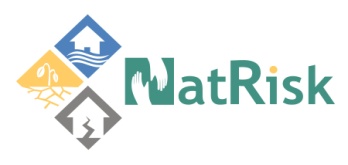 Development of master curricula for natural disasters risk management in Western Balkan countries
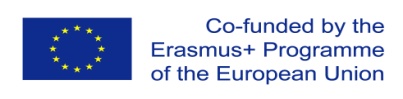 ERASMUS+
Enhancement of HE research potential contributing to further growth of the WB region = RE@WBC

15/10/2015 – 14/10/2018
14
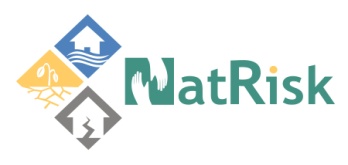 Development of master curricula for natural disasters risk management in Western Balkan countries
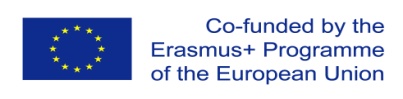 ERASMUS+
Development of master curricula for natural disasters risk management in Western Balkan countries
NatRisk
15/10/2016 – 14/10/2019
15
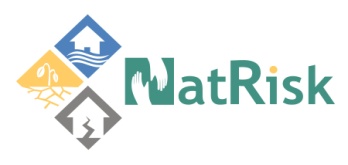 Development of master curricula for natural disasters risk management in Western Balkan countries
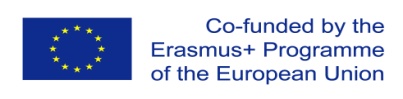 Let’s do it together!
16